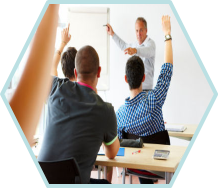 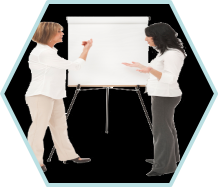 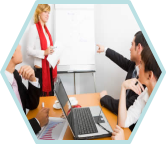 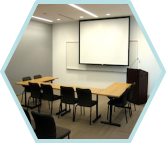 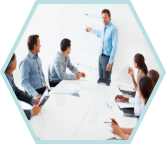 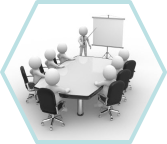 training of trainers
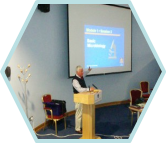 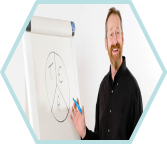 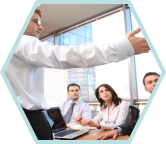 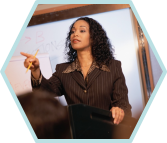 1
الاتفاقيات
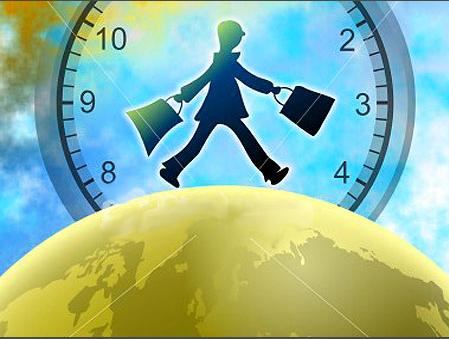 الإلتزام بوقت البرنامج وفترات الاستراحة
 دليل وعيك
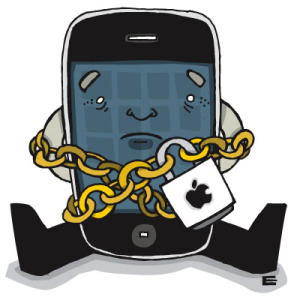 لاتدع هاتفك المتنقل يشوش أفكار من حولك
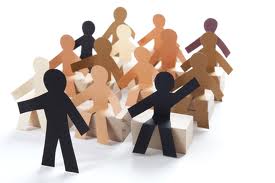 الأسئلة والنقاش متاحة في محتوى البرنامج
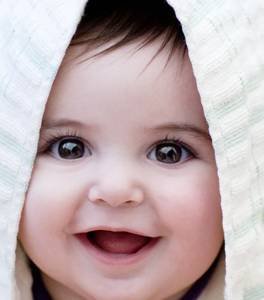 إبتسامتك و تعاونك دليل حب العمل الجماعي
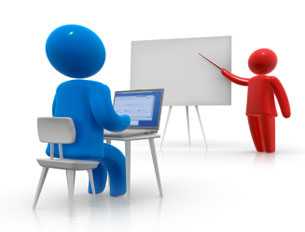 تأقلمك مع المدرب و تنفيذ التمارين يسهل
 استيعاب المادة العلمية
2
الإسم
لماذا ؟
العمل
تعارف
2
3
1
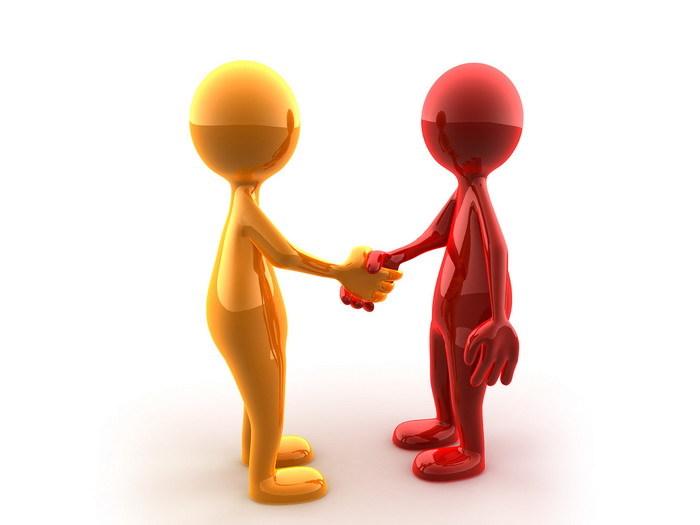 3
محاور الدورة
4
مقدمة
التدريب مهمة عظيمة فهى التى تساهم فى نقل التجربة الإنسانية وتوارث الخبرات البشرية ولولاها لتوقف العلم الإنسانى ولتجمدت الحياة ولما وصل البشر إلى المستوى المتقدم من التقنية والرفاهية والمدنية التى ينعمون بها اليوم
5
الهدف العام للبرنامج التدريبي
تزويد المتدربين بالمعلومات والمهارات المطلوبة وتعريفها بالسلوك اللازم للمدرب الجيد وكيفية الإعداد المتميز للعملية التدريبية
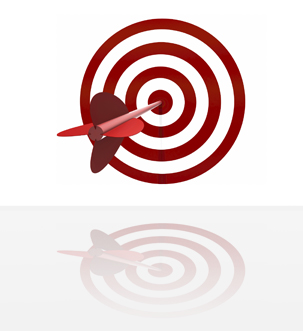 6
الأهداف التفصيلية للبرنامج التدريبي
بنهاية هذا البرنامج التدريبي نتوقع أن المشاركون قد حققوا النتائج الآتية (بمشيئة الله )
تعريف المتدربين بالمبادىء والأساسيات للعملية التدريبية وكيفية تعليم الكبار .
تزويد المتدربين عن أنواع التدريب وكيفية ممارستها .
إكساب المتدربين مهارات تحديد الاحتياجات التدريبية .
تعريف المتدربين بأنماط المتدربين وكيفية التفاعل معها .
تطوير أدا المدربين وأسلوبهم كمدربين .
إكساب المتدربين القدرة على إختيار وسائل التدريب المتنوعة وكيفية إعداها .
رفع إداء المتدربين بإستعمال أفضل وسائل العرض والتقديم .
تزويد المتدربين بمهارات إعداد مواد تدريبية متميزة وإعداد الحقيبة التدريبية الجيدة .
تعريف المتدربين بكيفة تقييم التدريب ومتابعته .
7
لنبدأ البرنامج
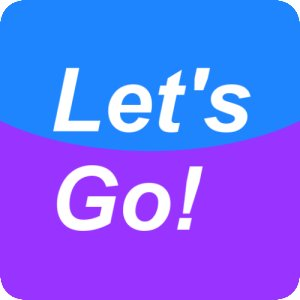 8
الوحدة التدريبية الأولى 
مدخل اساسى لمفهوم التدريب
9
محتويات الوحدة التدريبية الأولى
الفصل الأول : أساسيات التدريب
الفصل الثانى : أساليب ونشاطات تدريبية
الفصل الثالث : التدريب الفعال
الفصل الرابع : أسس ومباديء اختيار محتويات التدريب
10